Профессиональный стандарт педагога
Подготовила: 
заведующий МБДОУ 
«Детский сад № 19 «Брусничка» 
р.п. Тайтурка Н.Н. Качко
Профессиональный стандарт педагога
Профессиональный стандарт «Педагог (педагогическая деятельность в сфере дошкольного, начального общего, основного общего, среднего общего образования) (воспитатель, учитель)»: 
утвержден приказом Министерства труда и соцзащиты Российской Федерации от 18 октября 2013 г. N 544н.
с 2016 г.– режим апробации
вводится в массовое применение с 1 января 2017 г.
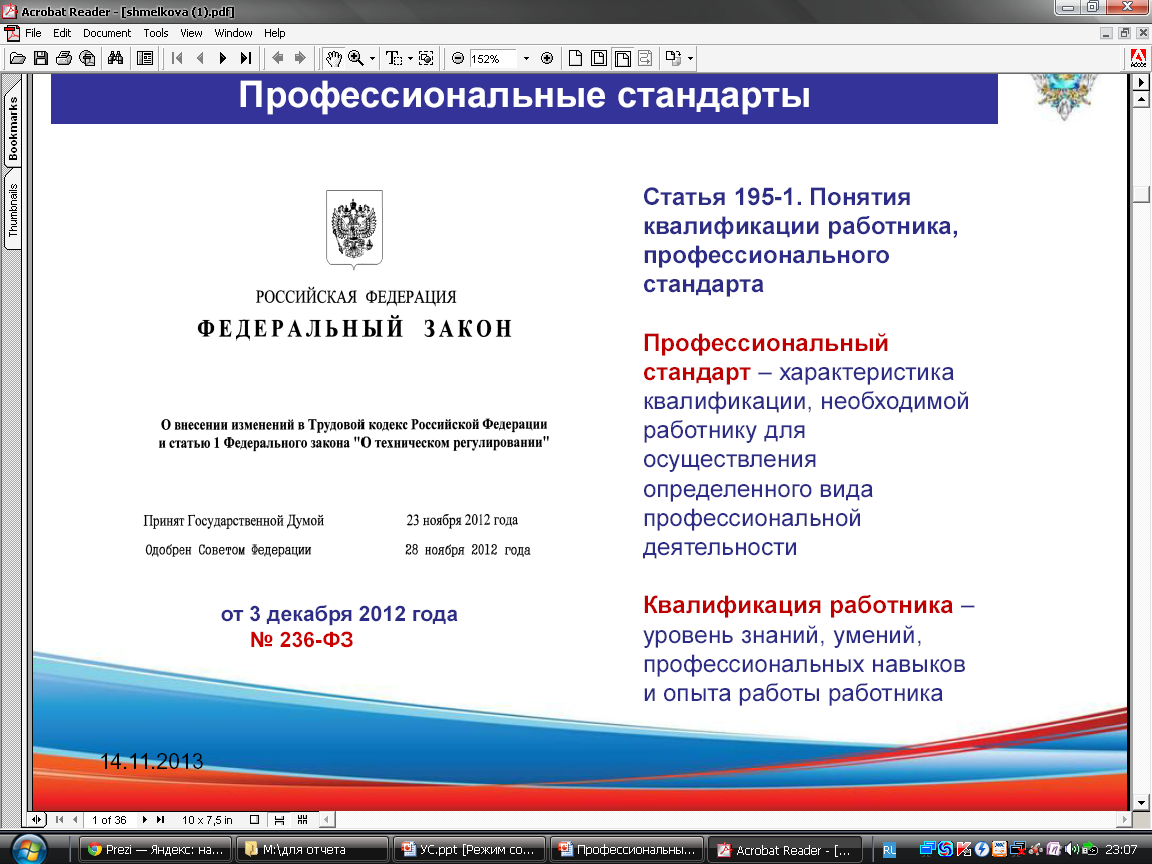 Профессиональный стандарт – характеристика квалификации необходимой работнику для осуществления определенного вида профессиональной деятельности
Квалификация работника – уровень знаний, умений, навыков и опыта работы работников
Профессиональный стандарт педагога - документ, включающий перечень профессиональных и личностных требований к учителю (воспитателю), действующий на всей территории РФ.
Какие основные нововведения в работе педагога
отражены в проф. стандарте?
Раньше педагог был главным носителем знаний!
Сейчас, информационная функция педагога снижается, ему нужно освоить самому и научить детей совершенно новым компетенциям: умению учиться, общаться со сверстниками и жить в поликультурном пространстве. 
Педагогу необходимо полное овладение современными информационно-коммуникативными технологиями, знание и использование социальных сетей.
В чем главная особенность Проф. стандарта?
Ключевая идея профессионального стандарта:
умение педагога работать с разными категориями детей: мигрантами, сиротами, одаренными, инвалидами, детьми, оказавшимися в трудной жизненной ситуации и т.д. 
перестроиться и начать оценивать деятельность педагога и детского сада  не только по работе с успешными, но и с трудными детьми.
Какие новые  компетенции выдвигает стандарт, которыми педагог должен овладеть?
Технологии  работы с одаренными воспитанниками; 
Технологии  работы в условиях реализации программ инклюзивного образования; 
Уметь работать с воспитанниками, имеющими проблемы в развитии; 
Уметь работать с девиантными, социально запущенными детьми, в том числе имеющими отклонения в социальном поведении;
Работа с детьми мигрантами.
Характеристика стандарта
в нем определяются основные требования к квалификации педагога;
может дополнятся региональными требованиями;
может быть дополнен внутренним стандартом образовательного учреждения;
является уровневым, учитывающим специфику работы педагогов образовательного учреждения;
отражает структуру профессиональной деятельности педагога;
выдвигает требования к личностным качествам педагога.
Связь между требованиями к воспитателю ДОУ по ФГОС и Проф. стандарту
К педагогическим работникам ДОУ (воспитателям, педагогам и т. д.) сейчас применяется 2 вида стандартов: ФГОС, утвержденный Минобрнауки РФ;Профстандарт, утвержденный Минтруда РФ.
Оба стандарта разработаны в 2013 году, однако относятся к разным сферам: ФГОС касается образовательных учреждений в целом, а профессиональный стандарт относится к кадровой политике, аттестационной работе, разработке инструкций по должности и другим действиям, касающимся конкретных работников. 
Кроме того, ФГОС уже действует, а проф.стандарт в отношении педагогических работников вступил в силу с 2017 года.
Рекомендации по внедрению профессионального стандарта в ДОУ
Организация ознакомления педагогических работников учреждения с содержанием профессионального стандарта «Педагог»:
разработка, согласование и утверждение локальных правовых актов детского сада в области формирования кадровой политики, трудовых отношений с  воспитателями, нормирования, оценки качества труда воспитателей;
организация и проведение процедуры самооценки педагогами своей квалификации в соответствии с уровнями профессионального стандарта педагога в учреждении;
составление дифференцированной программы профессионального развития педагогов детского сада на основе самоанализа (самооценки)  уровня соответствия компетенций педагога содержанию трудовых функций профессионального стандарта «Педагог».
Зачем нужен профессиональный стандарт?
Формирование кадровой политики
Организация обучения и аттестации работников
Заключение трудовых договоров
Установление системы оплаты труда
Разработка должностных инструкций
Будет ли способствовать введение профессионального стандарта повышению качества образования?
качество системы образования не может быть выше качества работающих в ней педагогов;
профессиональный стандарт способствует повышению профессиональной подготовки педагога и необходимости постоянного профессионального роста; 
 профессиональный стандарт  повышает ответственность педагога за результаты своего труда, а соответственно повышает качество образования.
Структура профессионального стандарта
Педагогическая деятельность по реализации программ дошкольного образования
Общепедагогическая функция. Обучение
Воспитательная деятельность
Развивающая деятельность
Примечание: Каждый из разделов содержит описание трудовых функций: трудовой деятельности, необходимых умений, необходимых знаний, другие характеристики: соблюдение правовых, нравственных и этических норм, требований профессиональной этики.
Структура профессионального стандарта (Общепедагогическая функция – ОБУЧЕНИЕ)
Трудовые действия
Необходимые умения
Необходимые знания
Воспитательная деятельность
Трудовые действия
Необходимые умения
Необходимые знания
Развивающая деятельность
Трудовые действия
Необходимые умения
Необходимые знания
Педагогическая деятельность по реализации программ ДО
Необходимые умения
Трудовые действия
Необходимые знания
Меняйтесь раньше, чем Вас заставят это делать!                                                     Джек Уэлч